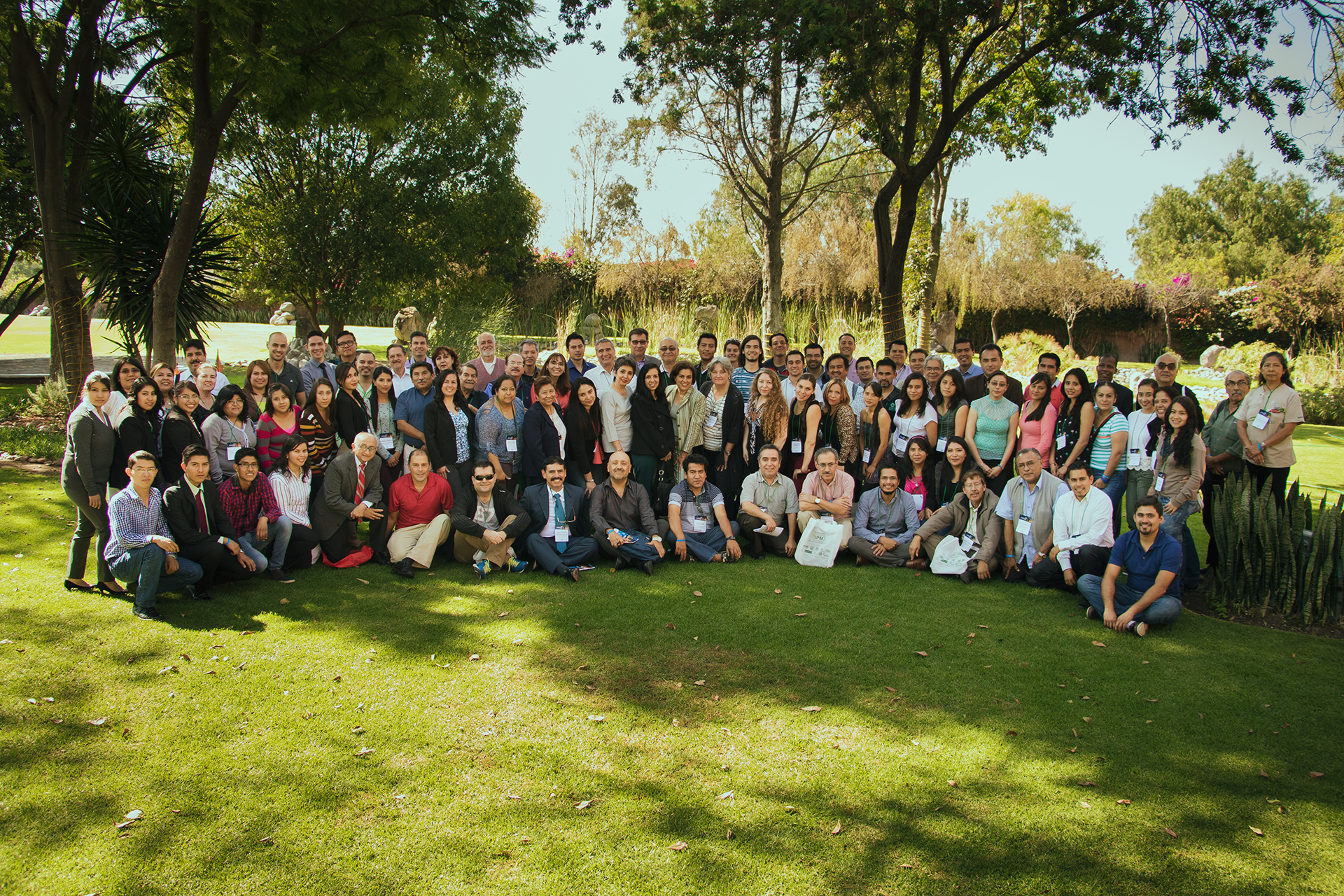 XXVIII CONGRESO NACIONAL DE LA S.P.M.

San Miguel de Allende, Guanajuato 4-7 de noviembre de 2015.